H4 Sport en verkeer
VWO 4
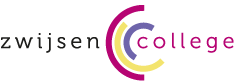 Wat gaan we doen?
Presentatie breinbreker ‘paard’
Krachten samenstellen
Parallelogramconstructie
Practicum ‘ringtrekken met krachtmeters’
4.2 Soorten krachten
Ik ga mooi niet lopen!
Ik kom toch niet vooruit, want de kar trekt even hard terug!
Welke denkfout maakt het paard?
Ftrek, van kar op paard
Fvw, van paard op kar
Fvw, paard
Frolwrijving, op kar
4.2 Soorten krachten
De drie wetten van Newton
Fnetto = 0
	 v = constant of nul
2) Fnetto = m ∙ a
	 Grote m geeft kleine a bij zelfde F
3) FA op B = - FB op A   (krachtenpaar)
	 Actie = - Reactie
4.2 Soorten krachten
Fvw, kar
Fw, kar
Ftrek, paard
Fvw, paard
Fnetto = m ∙ a
En met een olifant?
Ftrek, van kar op paard
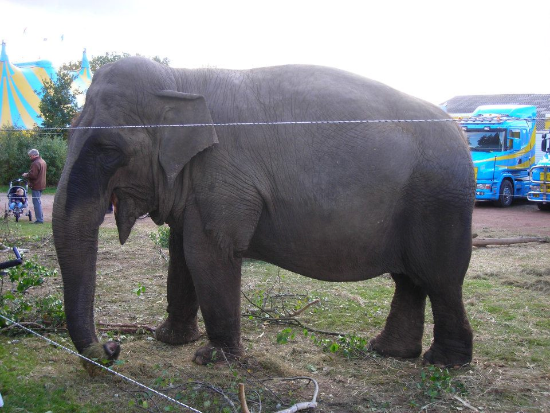 Fvw, van paard op kar
Fvw, paard
Frolwrijving, op kar
4.3 Krachten samenstellen
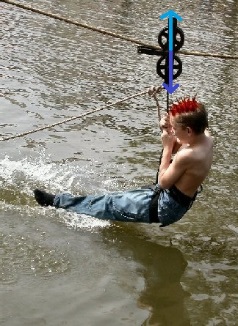 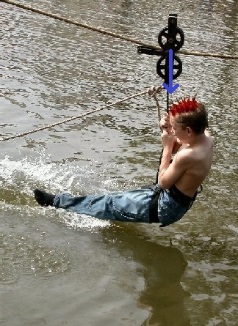 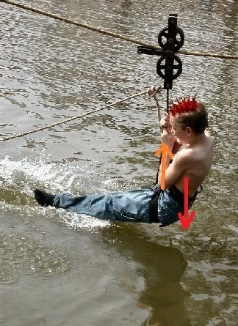 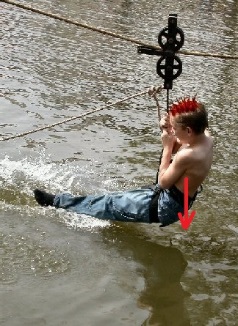 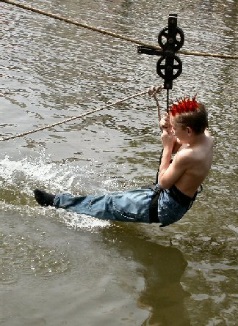 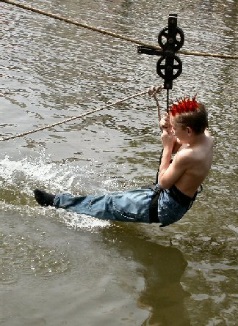 Fres
Op de jongen		     	     Op het touw/de katrol
http://www.youtube.com/watch?v=s7zWqWfdp4U
Fs
Fs
Fz
4.3 Krachten samenstellen
http://www.youtube.com/watch?v=s7zWqWfdp4U
Fs, kabel
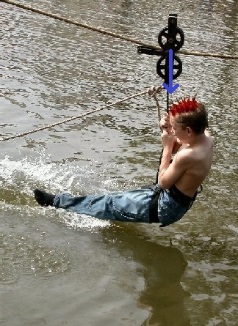 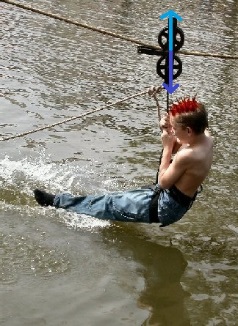 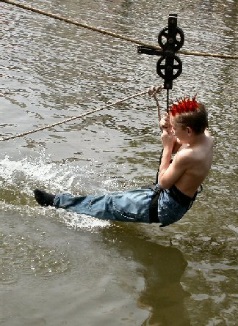 Parallelogram
Fres
Fs
Fs, kabel
4.3 Krachten samenstellen
Gewichtskracht op een touw	2) Resultantekracht omhoog

3)    Teken parallelogram		4) Teken Spankrachten
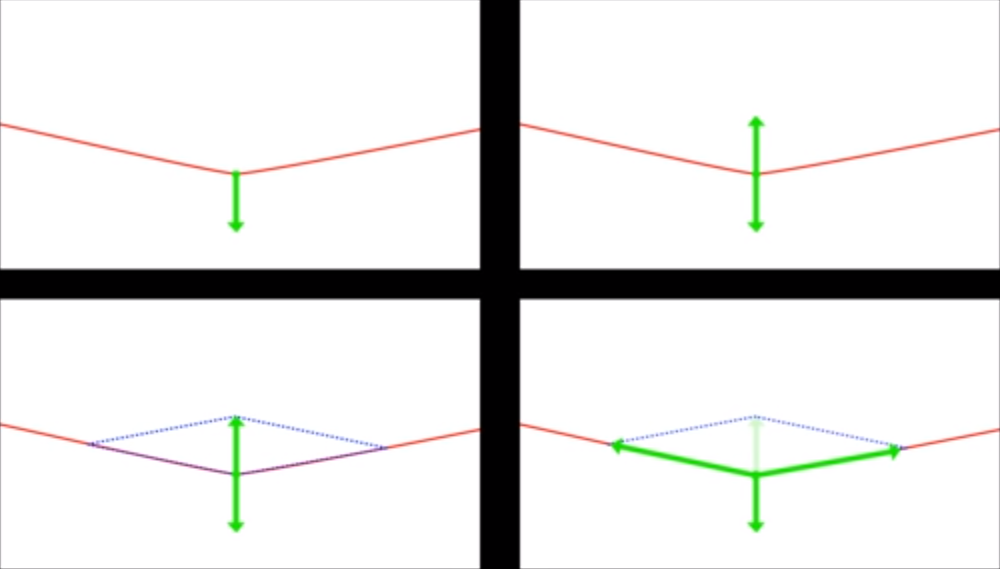 1
2
3
4
4.3 Krachten samenstellen
De massa van het blokje is 55,0 g
De hoek die de touwen maken is 97°
De hoek tussen het rechtertouw en de gewichtskracht Fg is 146°

Bepaal de spankrachten op het touw
Klaar? Lees blz 158 en maak opg 51
Pract. Ringtrekken met Krachtmeters
Is de nettokracht ook op papier nul als we drie krachten op een ring uitoefenen?

Nodig:
Drie krachtmeters
Een ringetje
Drie vellen papier
Geodriehoek
Potloden

Inleveren!

Klaar? Lees blz. 158 en maak opgave 51, 52, 55
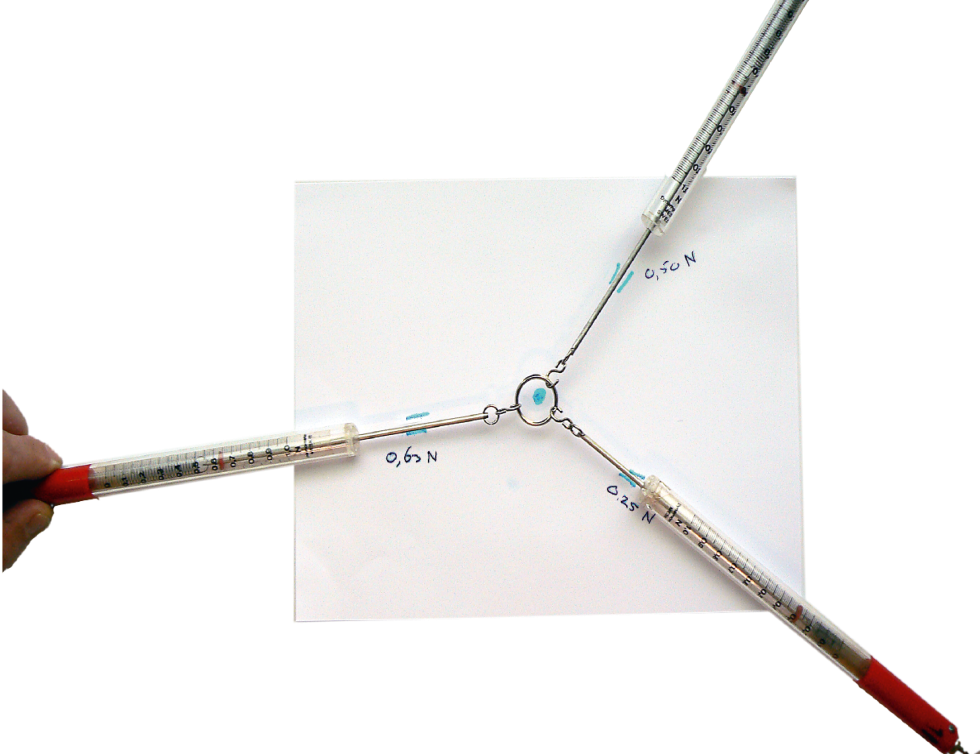 4.3 Krachten samenstellen
Huiswerk)
Lees blz 158
Opgave 51, 52, 55, 61